муниципальное бюджетное дошкольное образовательное 
учреждение «Детский сад №1»
«Играем и учимся со счетными палочками»
Составитель: Гайнанова С.М.
Красноярск 2020
Всем нам знакомы счетные палочки, их можно использовать не только, для того чтобы научиться считать. Недорогая многофункциональная развивающая игрушка, может принести большую пользу в обучении и развитии ребенка.  Развиваются: творческое воображение, фантазия, мелкая моторика пальцев рук, конструктивные навыки, координация движений, усидчивость, самостоятельность, внимание, логика. 
         Мы подготовили для вас несколько  интересных игр, которые способны увлечь ребенка в загадочный мир математики.И не беда если дома нет счетных палочек их можно заменить обычными трубочками для коктейля или ватными палочками.
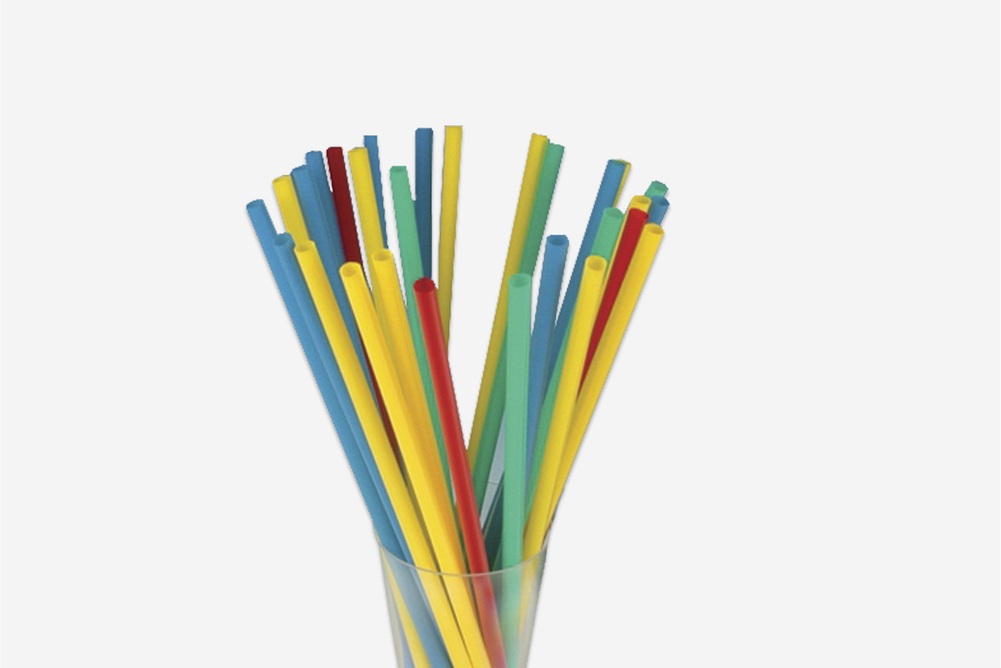 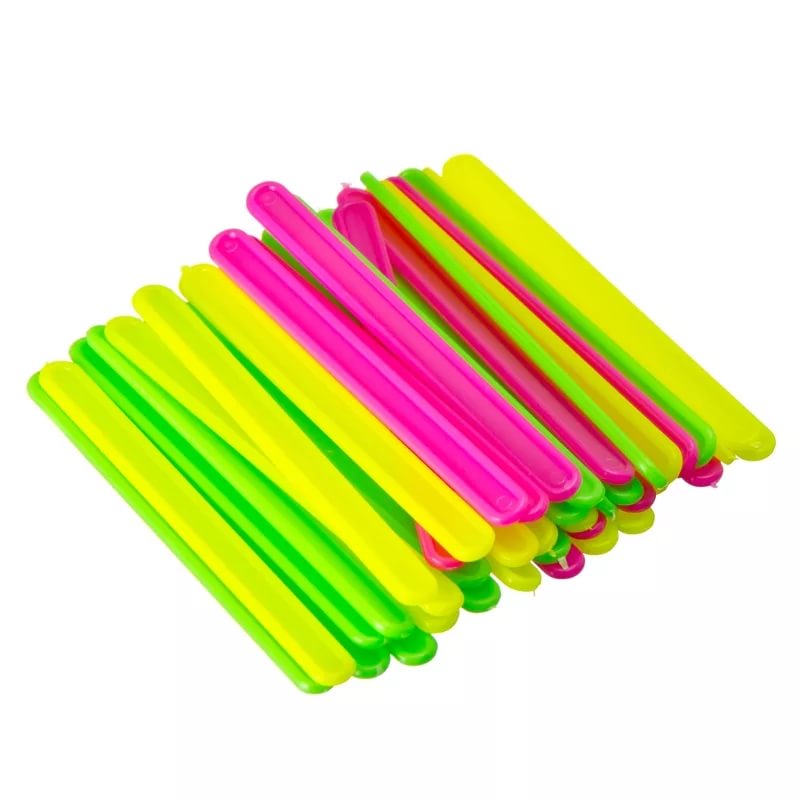 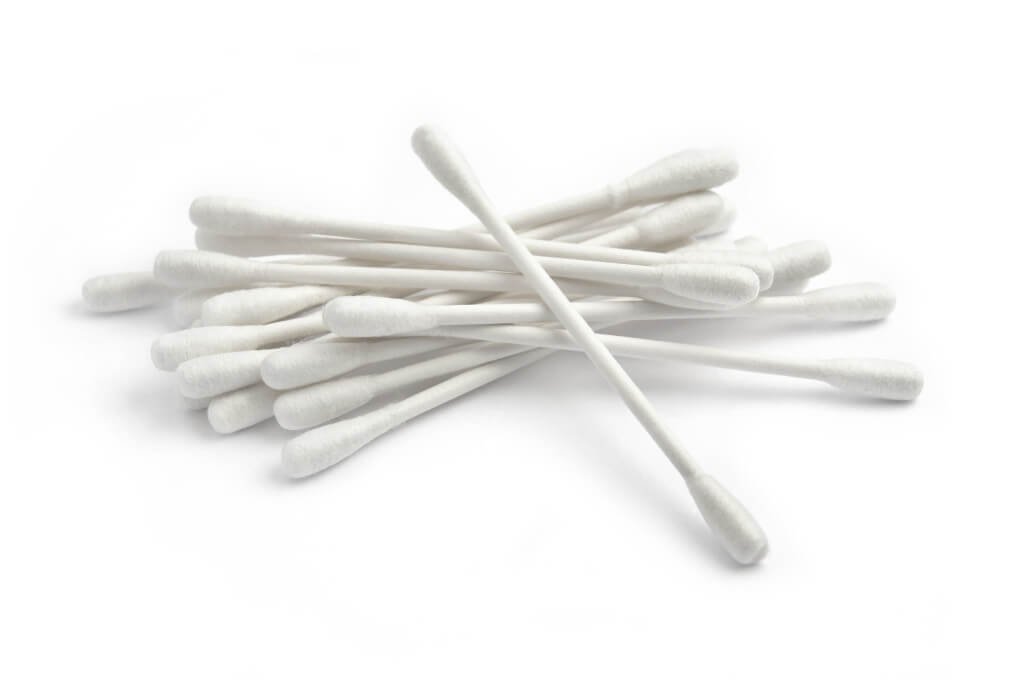 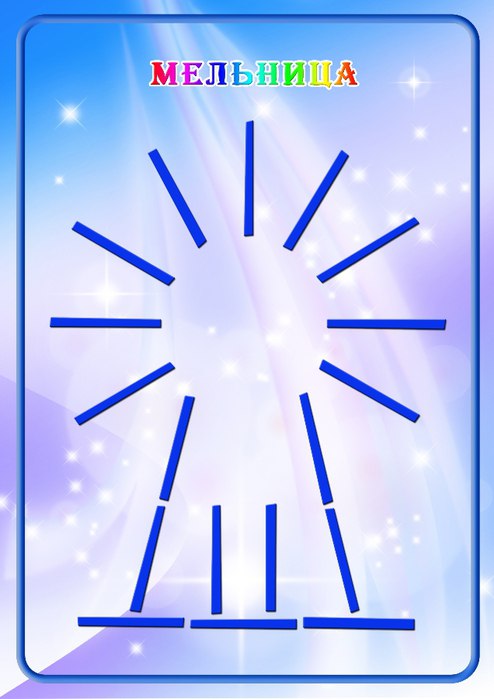 До Луны не может птицаДолететь и прилуниться,Но зато умеет этоДелать быстрая…
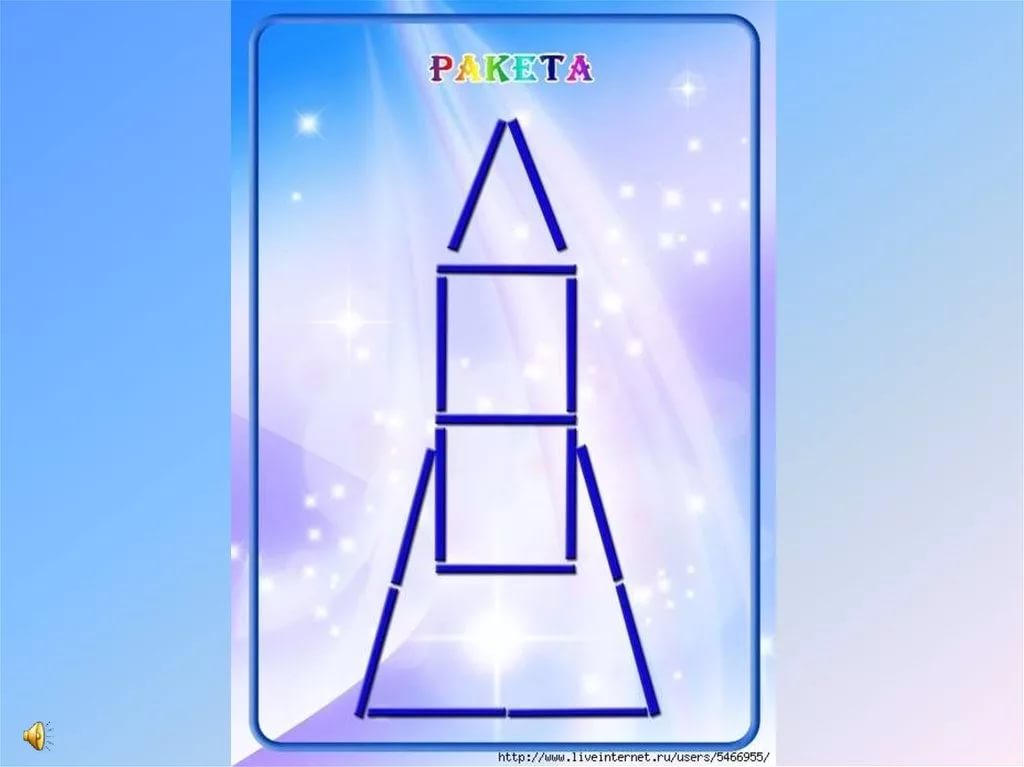 Всю жизнь крыльями машет,
А улететь не может.
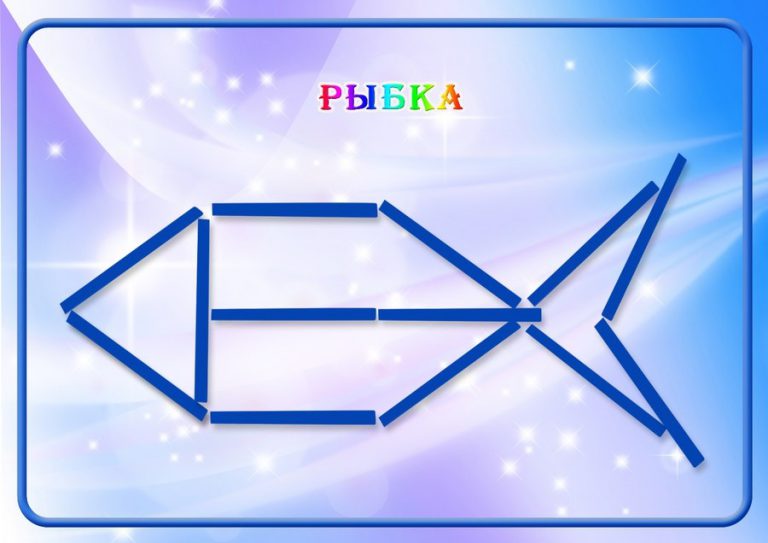 Днем он спит, 
А как проснется, 
Ярким пламенем зажжется.
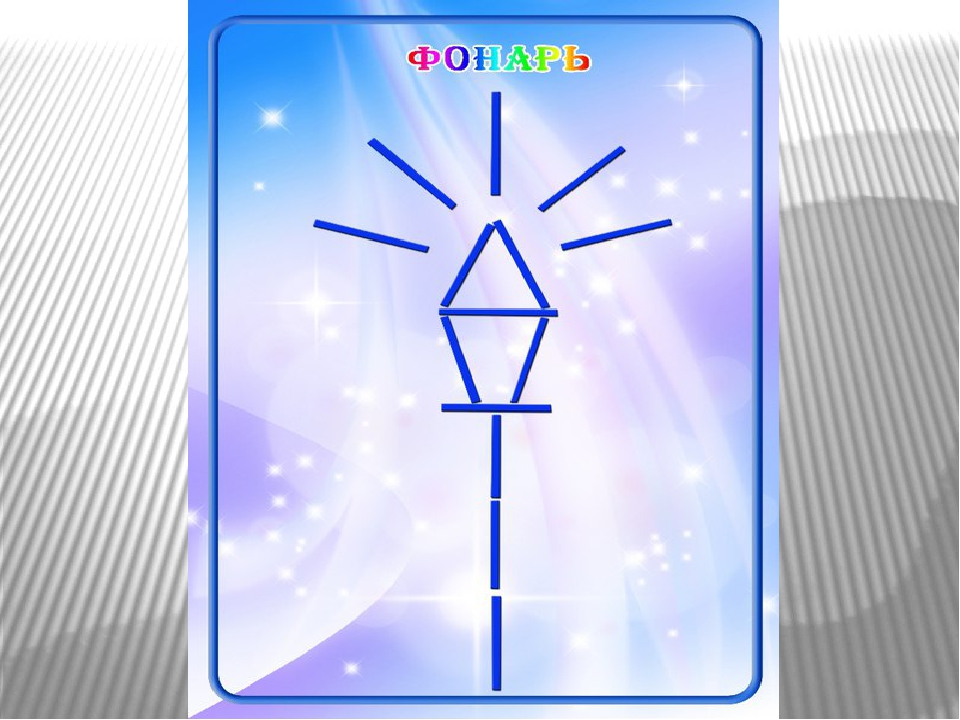 В море плавает, в реке, 
С плавниками в чешуе. 
Она ни с кем не говорит, 
Пузырьки пускает и молчит.
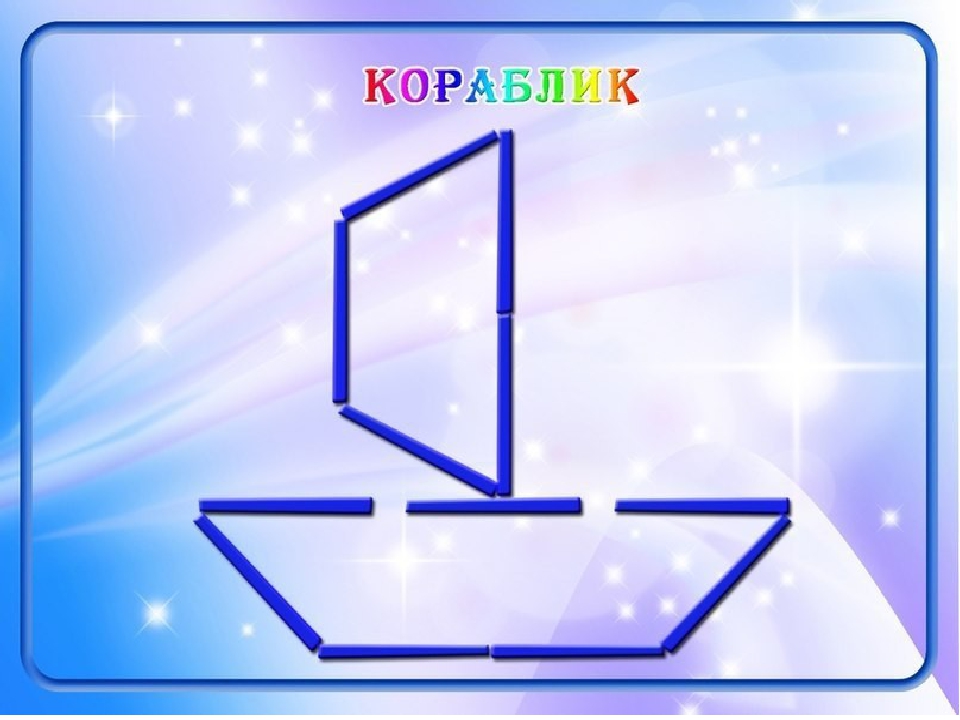 По волнам плывет отважно,
 Не сбавляя быстрый ход, 
Лишь гудит машина важно.     Что такое?..
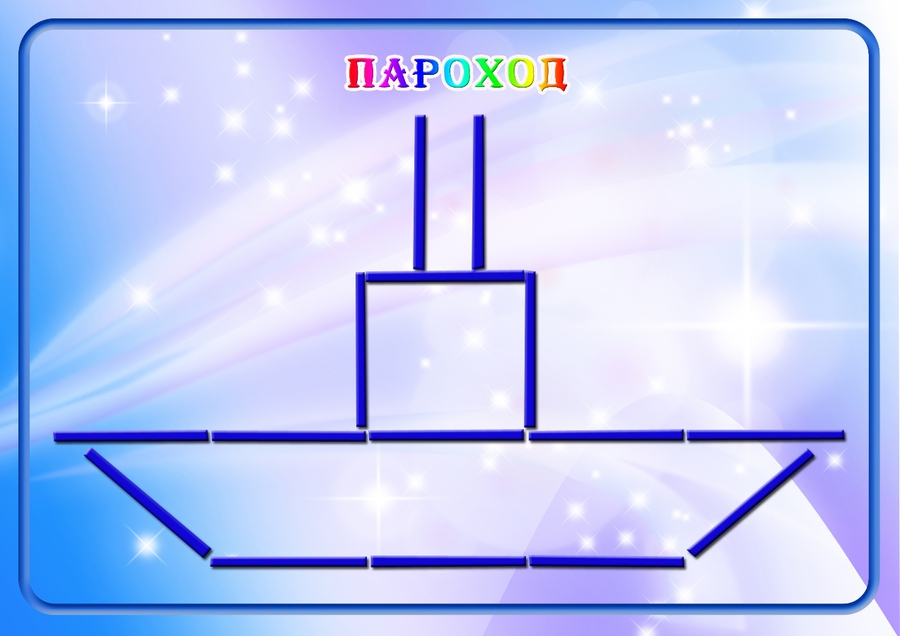 Это что за чудеса: 
Дует ветер в паруса? 
 паром, ни дирижабль — 
По волнам плывет…
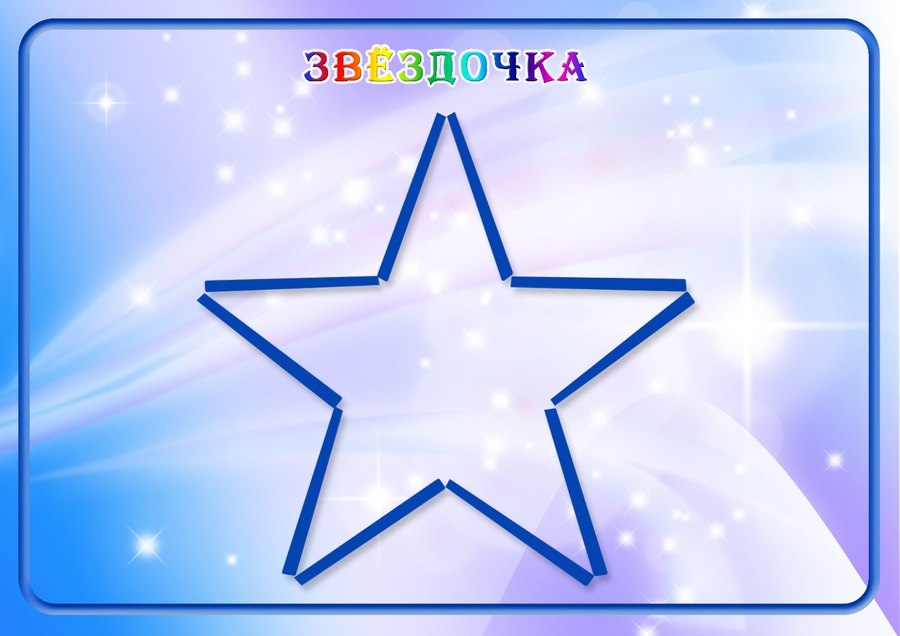 Сто один брат, 
Все в один ряд 
Вместе связаны стоят.
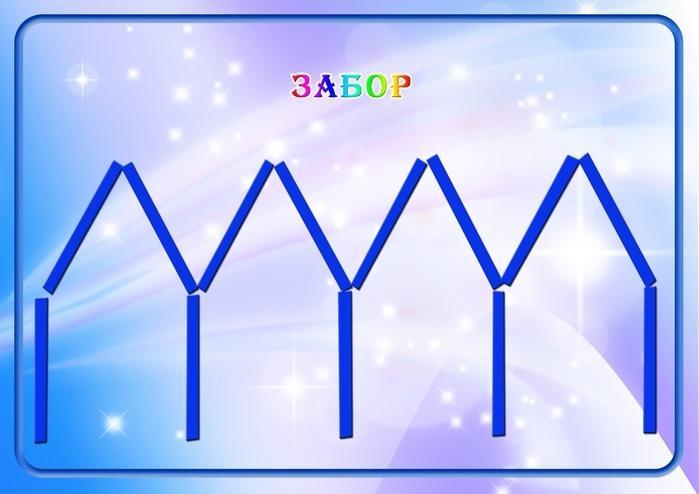 В чёрном небе до зари 
Тускло светят Фонари.
 Фонари – Фонарики 
 Меньше, чем комарики…
ЖЕЛАЕМ ВАМ ЗДОРОВЬЯ
 И
 ХОРОШЕГО НАСТРОЕНИЯ!
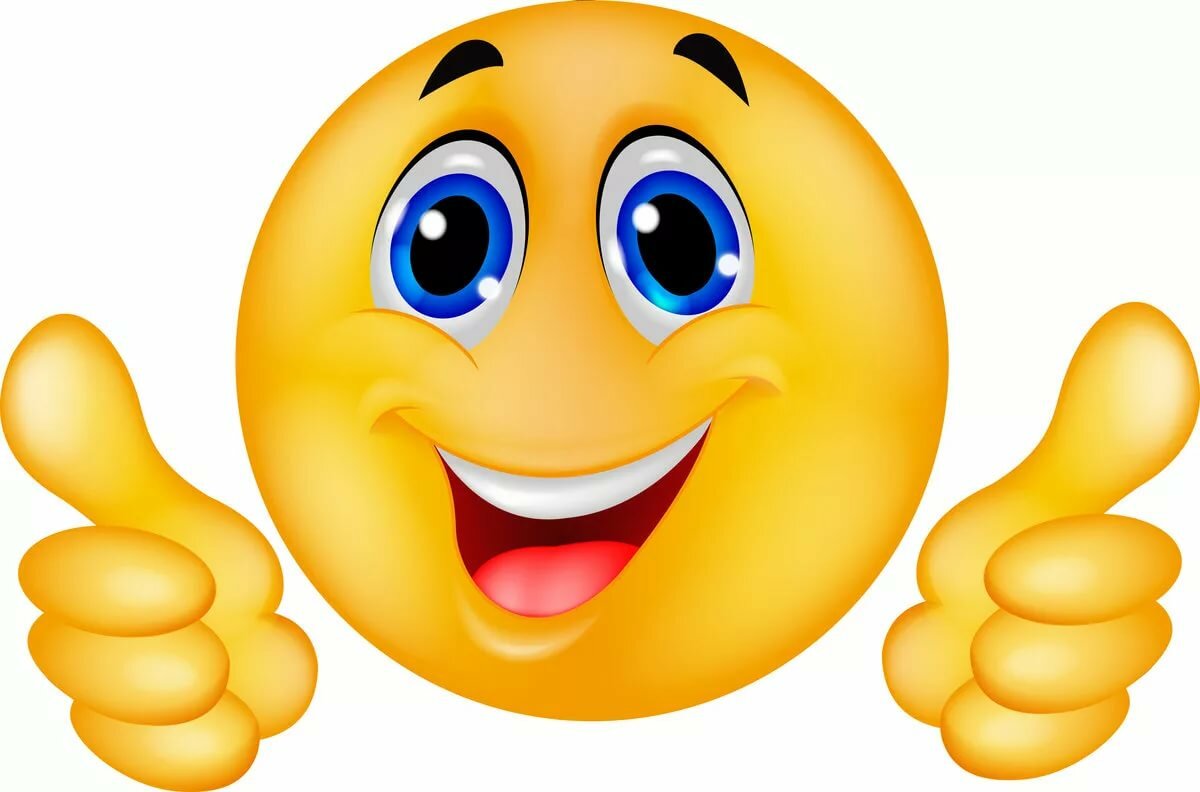